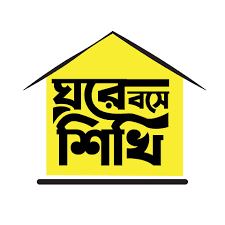 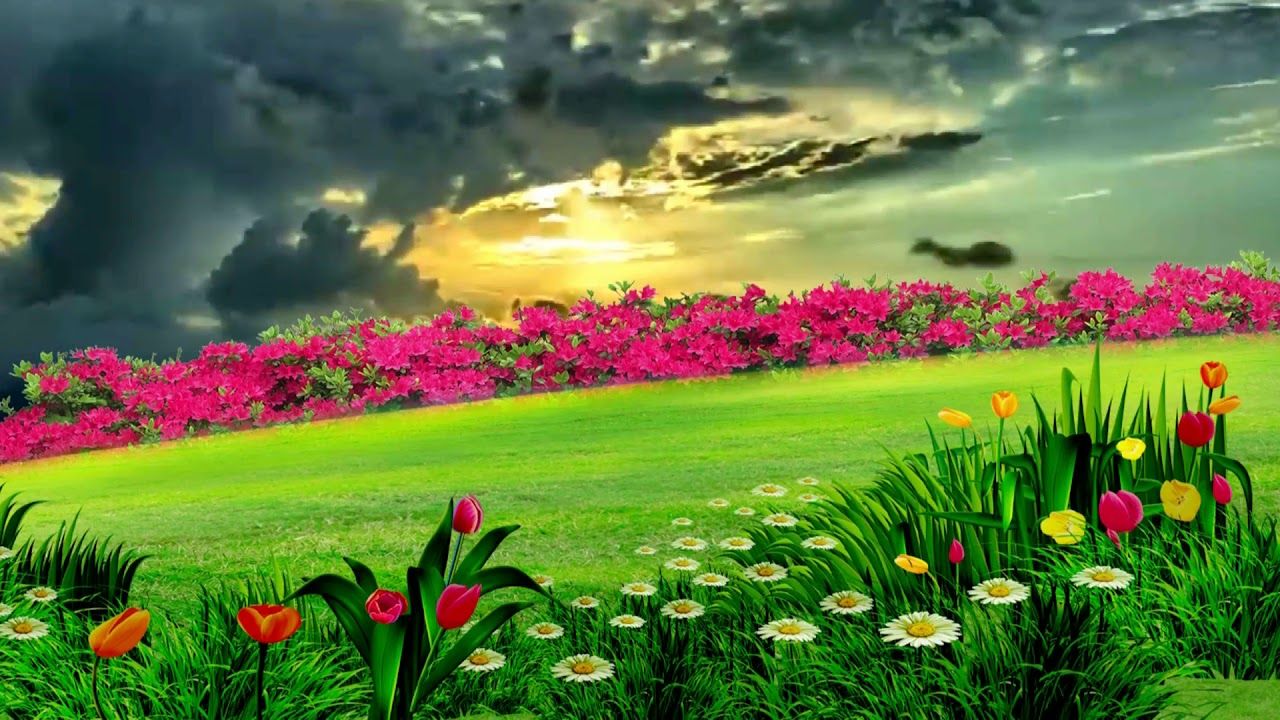 আজকের পাঠে সবাইকে স্বাগত
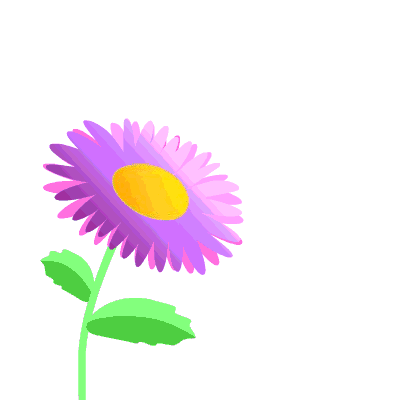 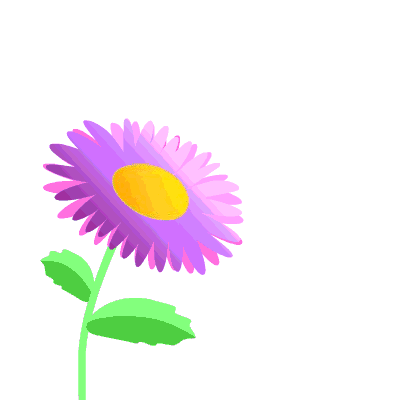 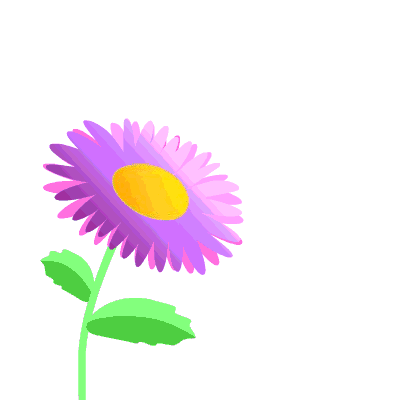 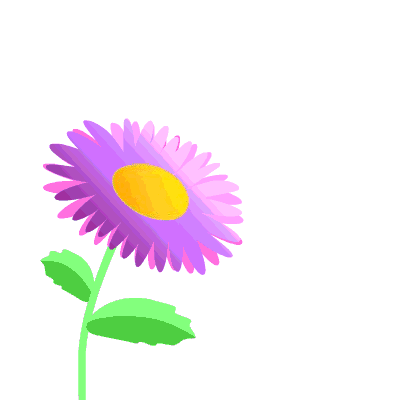 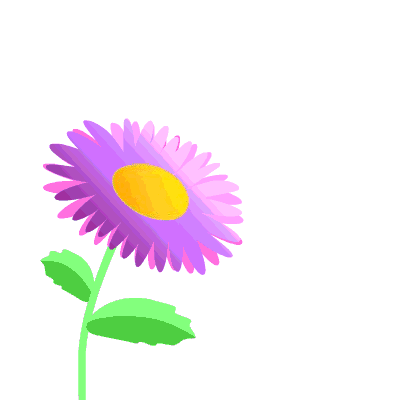 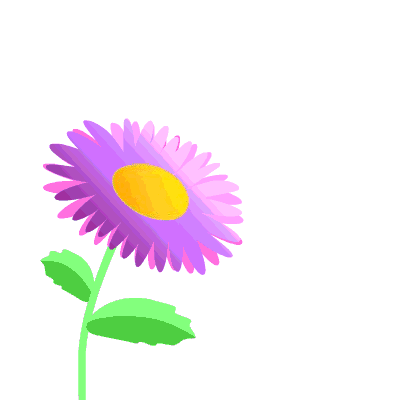 3/18/2021
Shahnaz ferdaushi Jui
1
শিক্ষক পরিচিতি
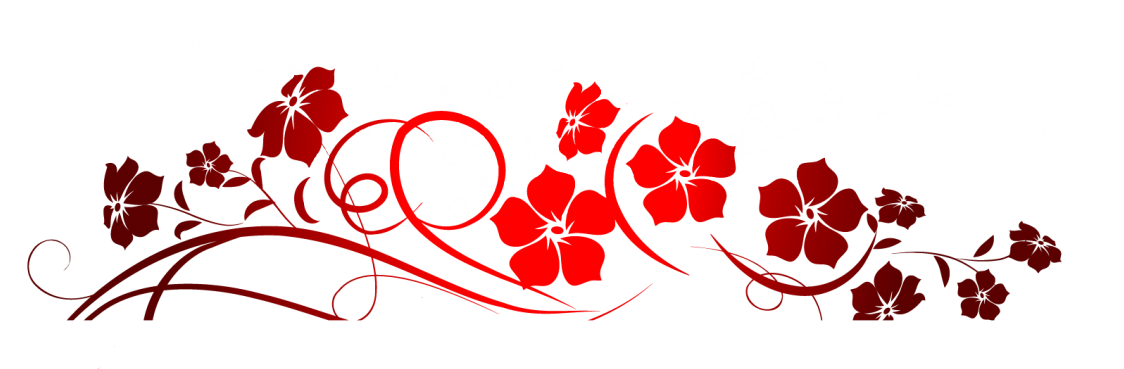 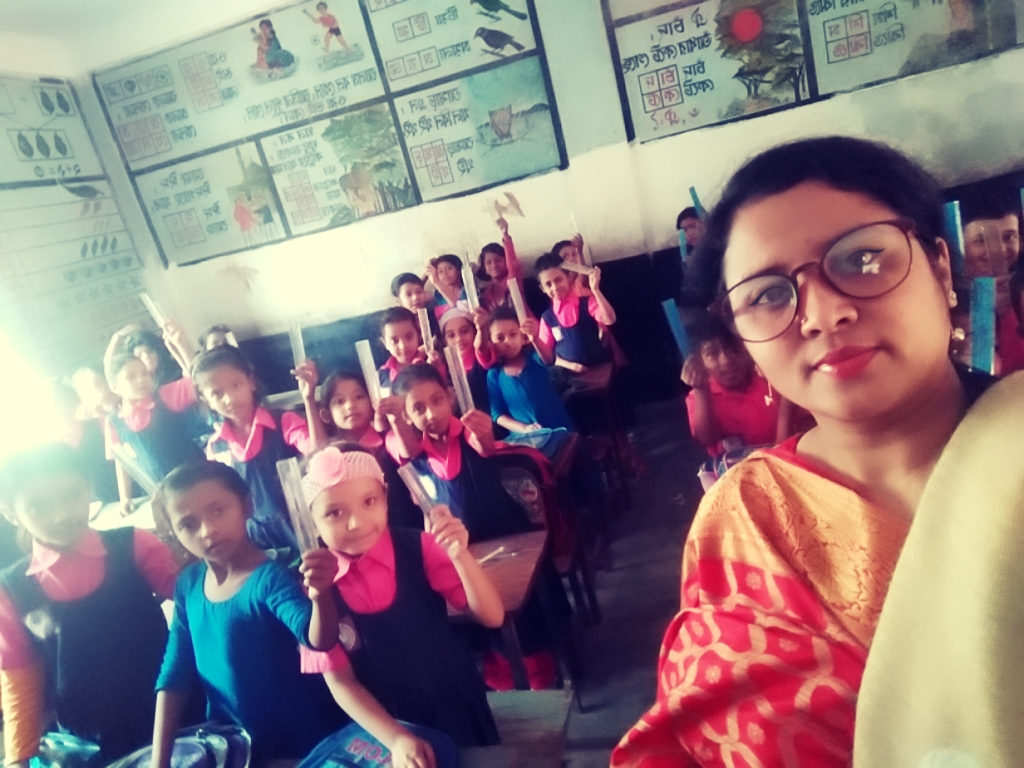 শাহনাজ ফেরদৌসী জুঁই
সহকারি শিক্ষক
মাধবপুর সরকারি প্রাথমিক বিদ্যালয়
    ছাতক , সুনামগঞ্জ
3/18/2021
Shahnaz ferdaushi Jui
2
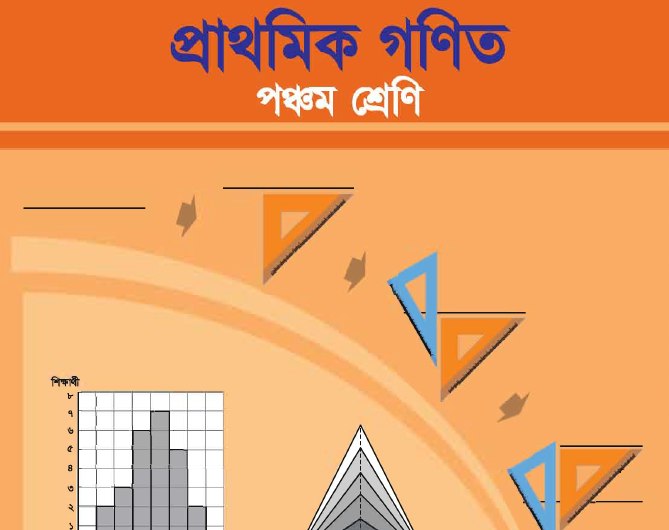 পাঠ পরিচিতি
শ্রেণি পঞ্চম
বিষয় প্রাথমিক গনিত
পাঠ ভগ্নাংশ
পাঠ্যাংশ অপ্রকৃত ভগ্নাংশ ও মিশ্র ভগ্নাংশ
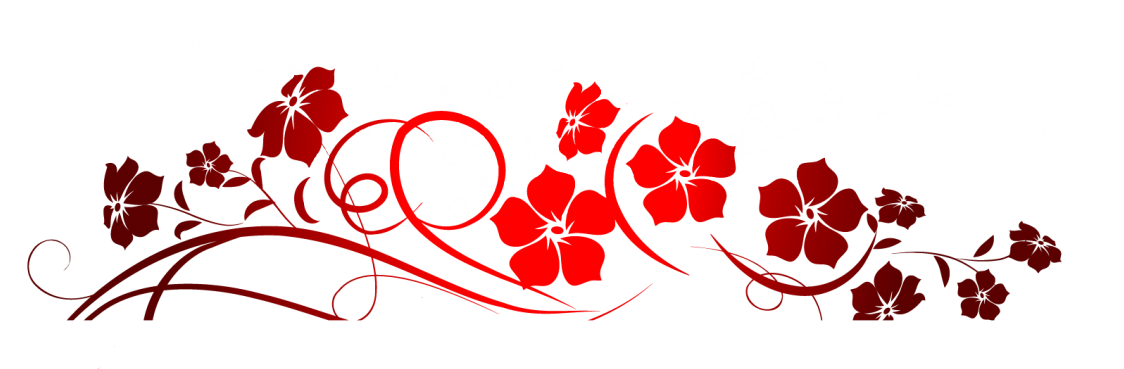 3/18/2021
Shahnaz ferdaushi Jui
3
শিখনফল
১৯.৩.১ প্রকৃত, অপ্রকৃত ও মিশ্র ভগ্নাংশ কী তা বলতে ও উদাহরণ দিতে পারবে।
১৯.৩.২ অপ্রকৃত ভগ্নাংশকে মিশ্র ভগ্নাংশে এবং মিশ্র ভগ্নাংশকে অপ্রকৃত ভগ্নাংশে প্রকাশ করতে পারবে।
3/18/2021
Shahnaz ferdaushi Jui
4
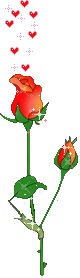 বাস্তব পর্যায়
আপেল, কলা, চক পেন্সিল ইত্যাদির 
মাধ্যমে বিভিন্ন প্রকার ভগ্নাংশের 
ধারণা দিব।
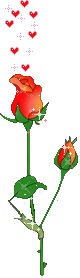 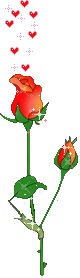 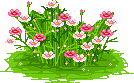 3/18/2021
Shahnaz ferdaushi Jui
5
পূর্বজ্ঞান যাচাই
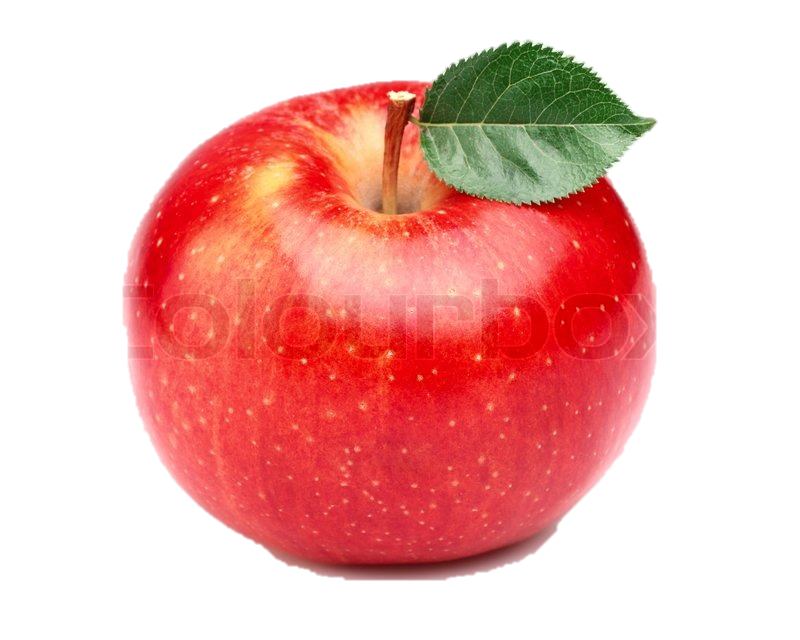 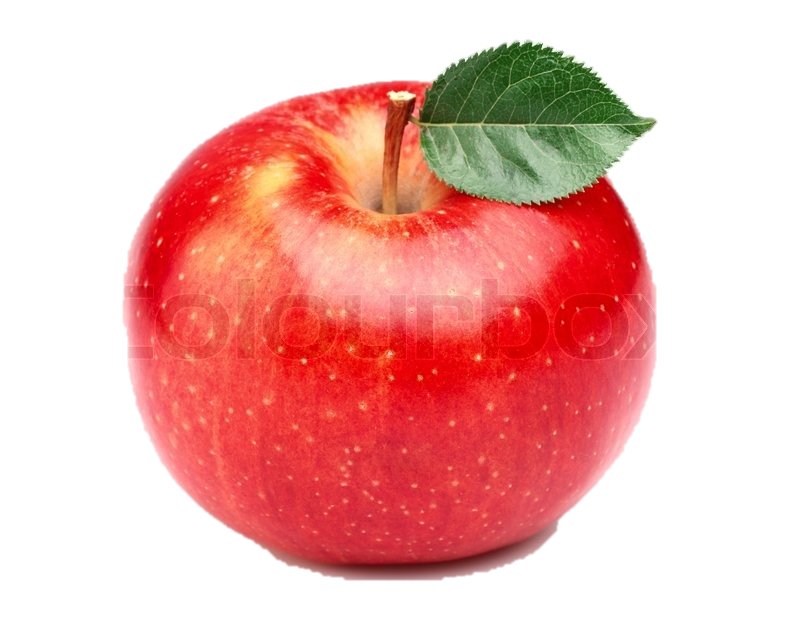 ১
১
১
১
১
১
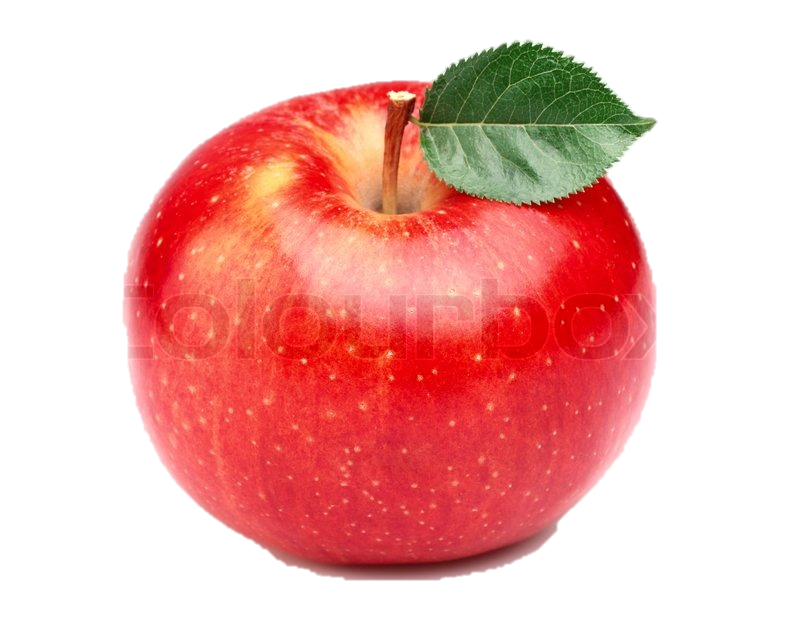 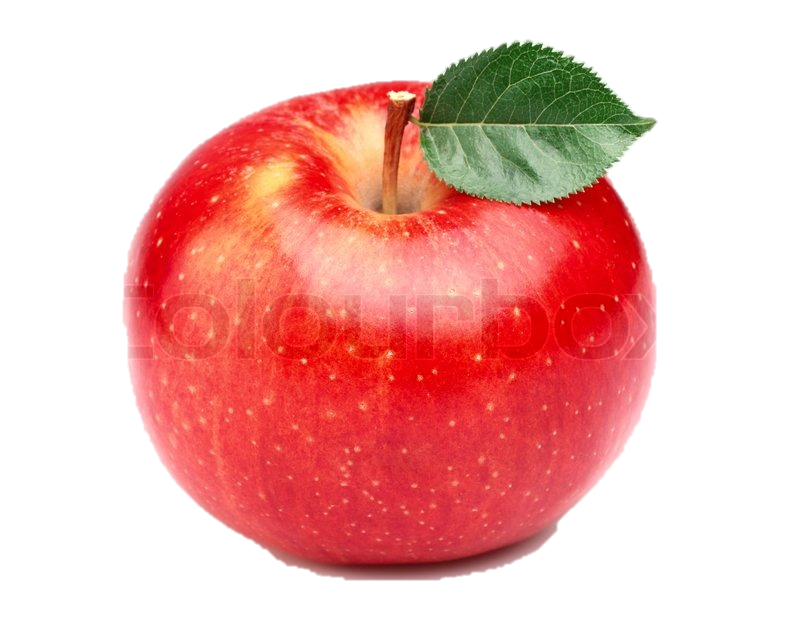 2
৪
2
৪
৪
৪
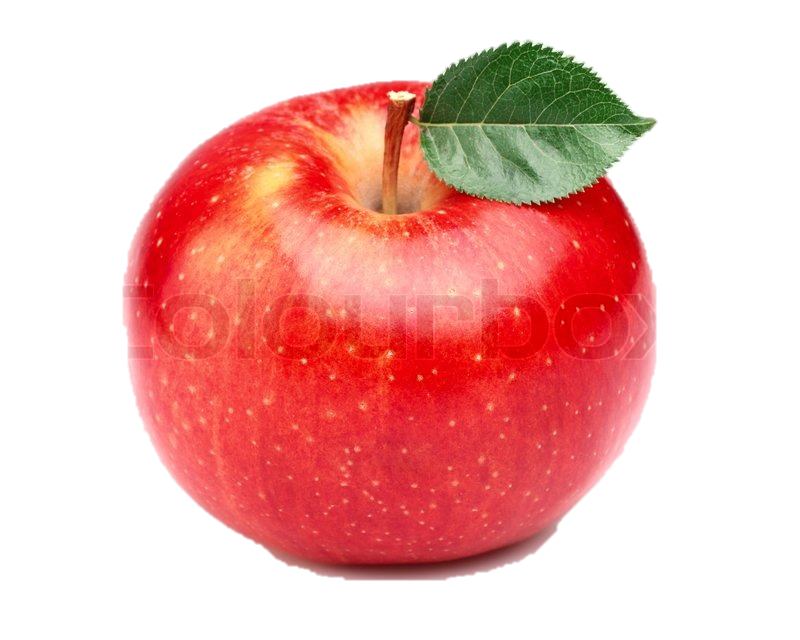 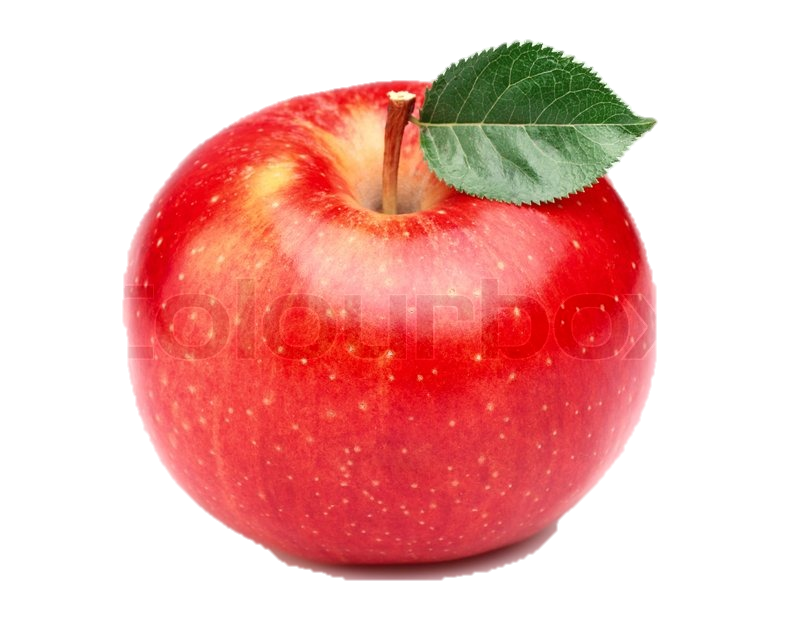 প্রকৃত ভগ্নাংশ
3/18/2021
Shahnaz ferdaushi Jui
6
চল কিছু চিত্র দেখি
৪
১
৫
৪
৪
৪
অপ্রকৃত ভগ্নাংশ
১
=
মিশ্র ভগ্নাংশ
3/18/2021
Shahnaz ferdaushi Jui
7
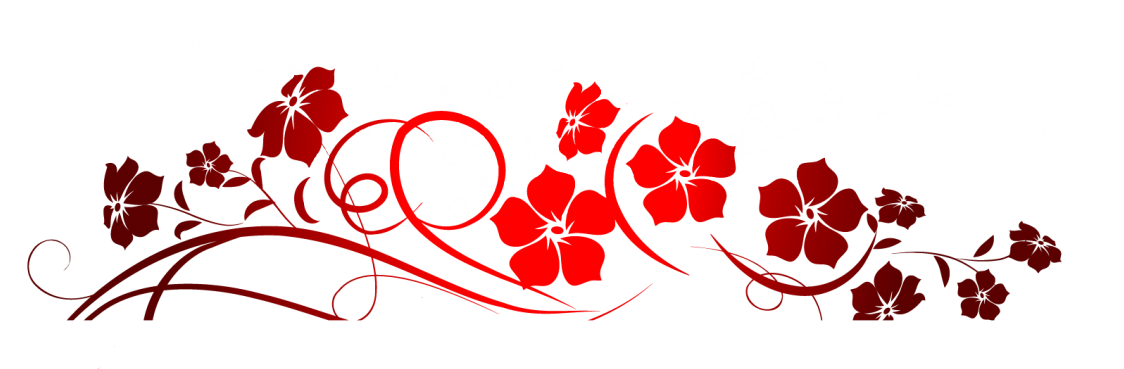 আজকের পাঠ
১
ভ গ্নাংশ ( অপ্রকৃত ও মিশ্র ভগ্নাংশ
২
3/18/2021
Shahnaz ferdaushi Jui
8
১
ভগ্নাংশটি লক্ষ্য কর
এখানে ৭ টি        আছে ।
৪
মনোযোগ দিয়ে দেখি
২
৩
7
3
৭
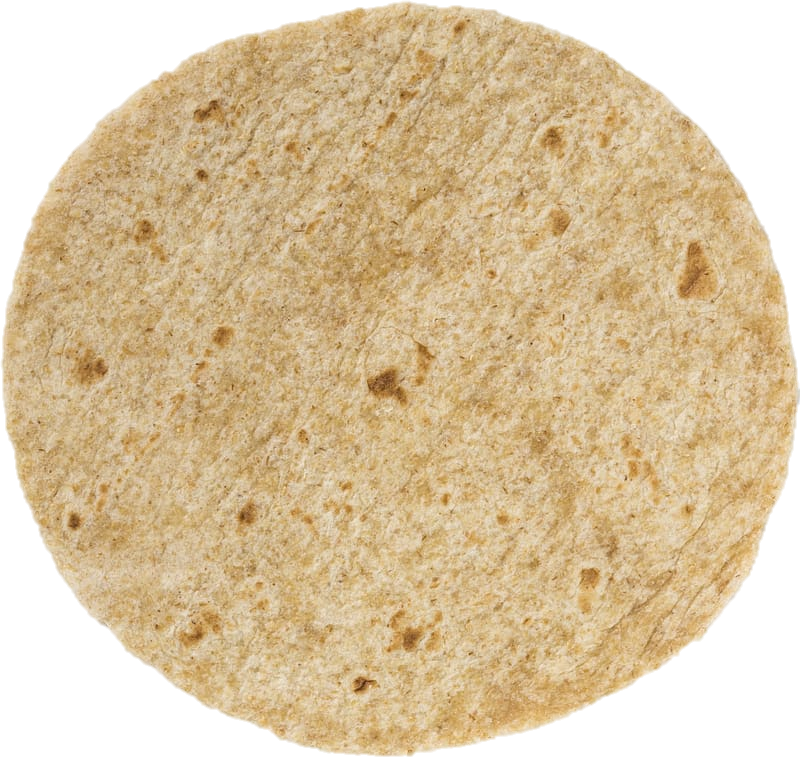 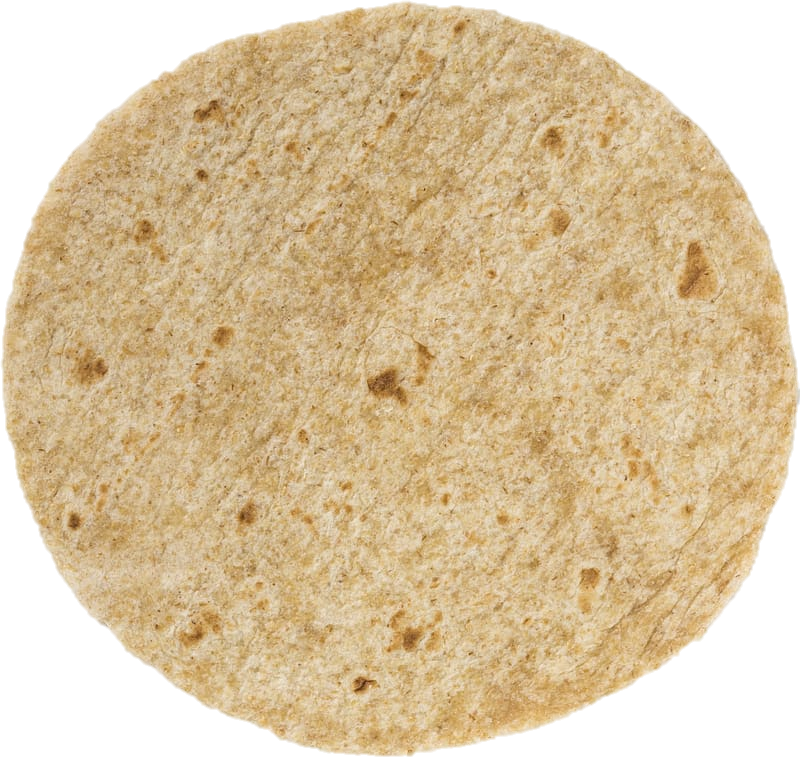 4
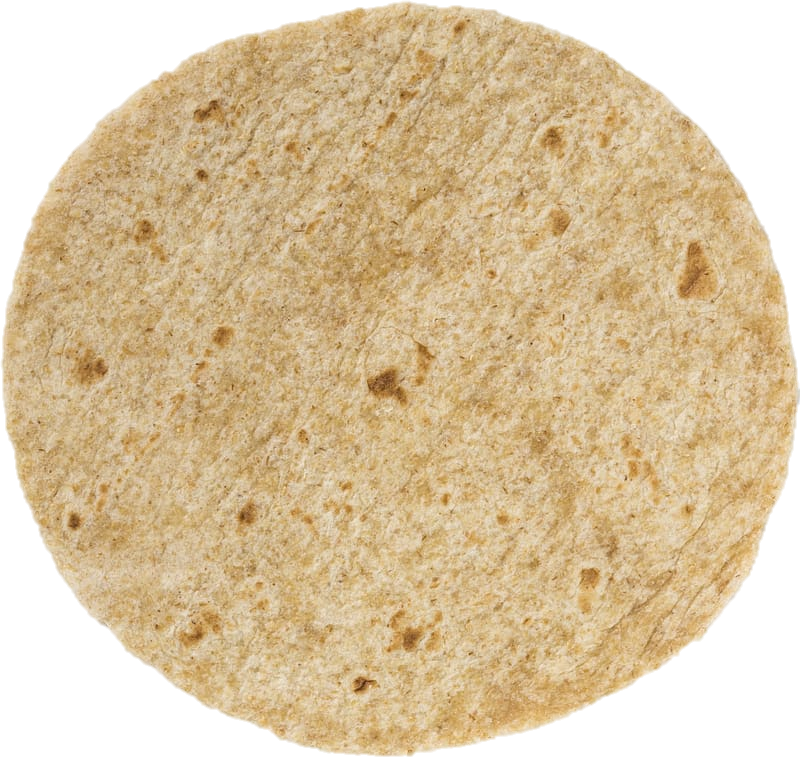 ৪
৪
৪
৪
৪
৪
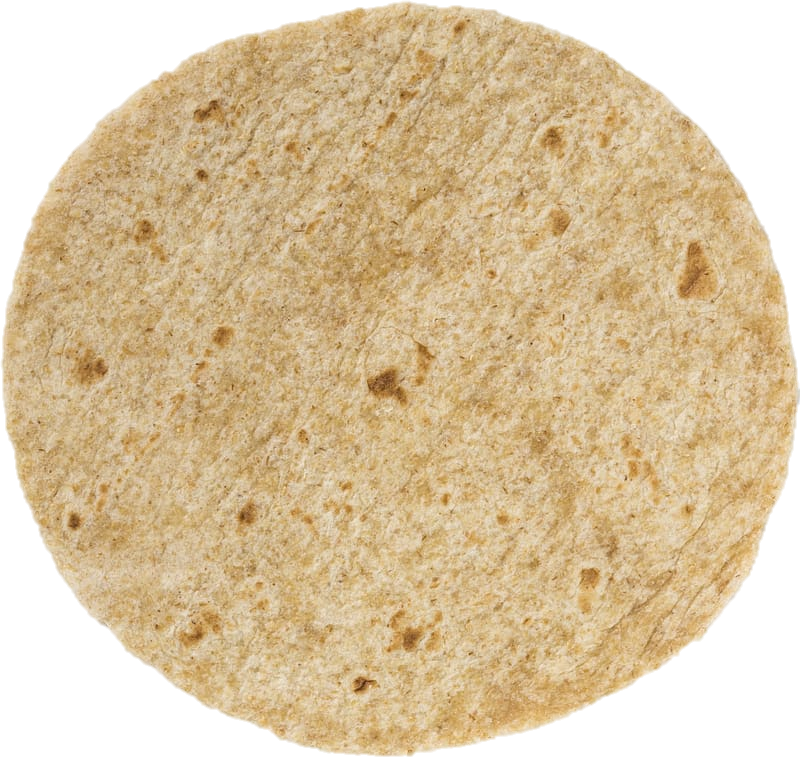 লব ৭ হর ৪ অপেক্ষা বড় ।
৩
২
৫
৪
একটি অপ্রকৃত ভগ্নাংশ।
3/18/2021
Shahnaz ferdaushi Jui
9
৫
৪
৫
৫
৫
৫
৪
৪
৪
৪
একটি অপ্রকৃত ভগ্নাংশ।
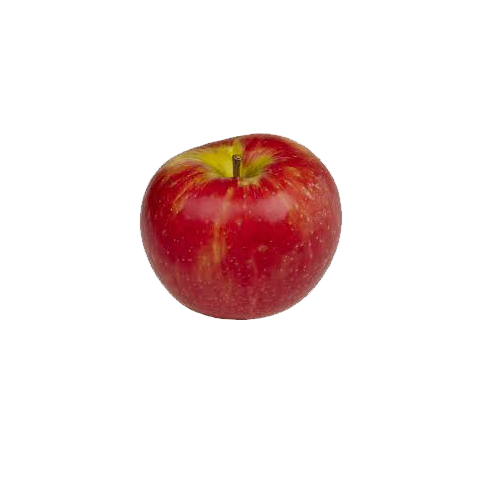 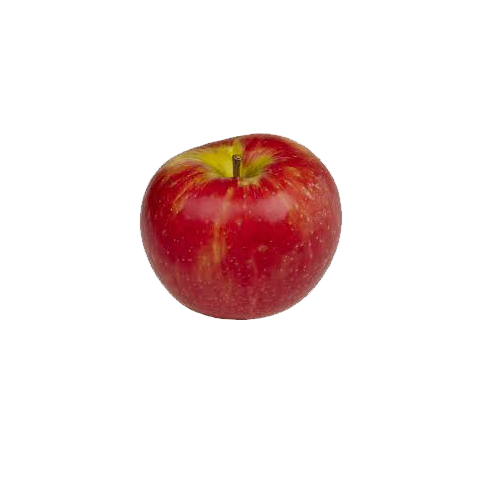 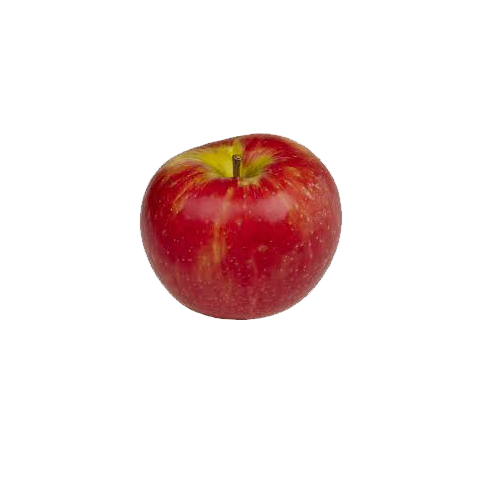 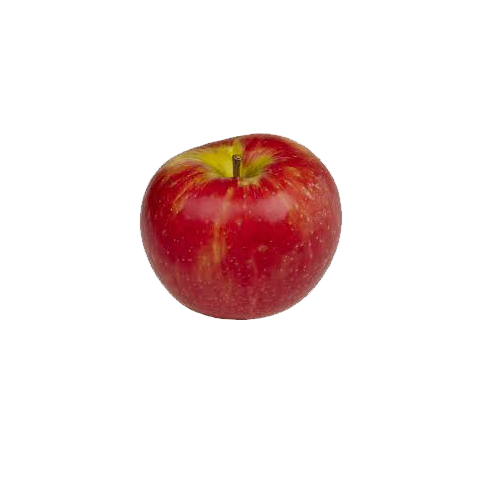 যে সব ভগ্নাংশের লব, হর অপেক্ষা বড়
 সেগুলো অপ্রকৃত ভগ্নাংশ।
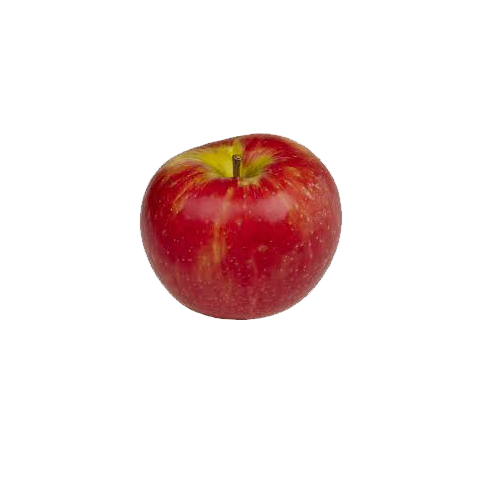 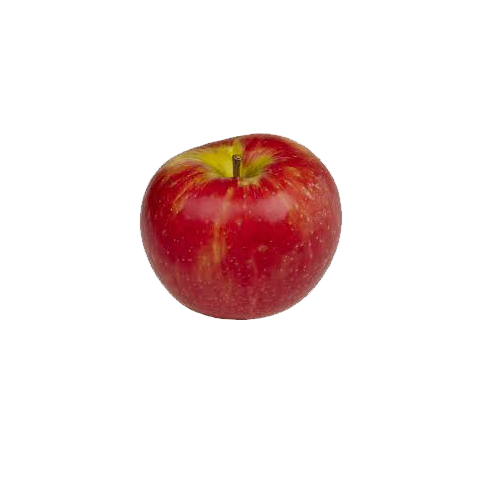 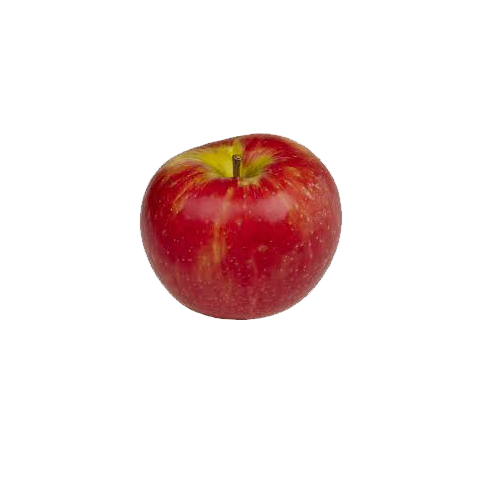 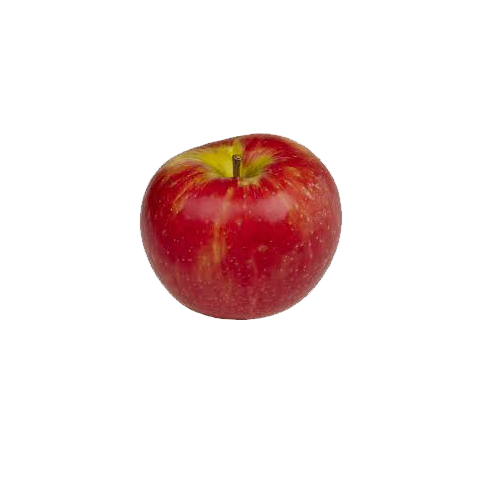 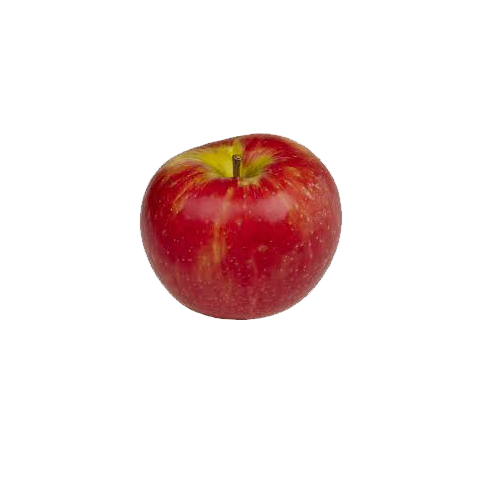 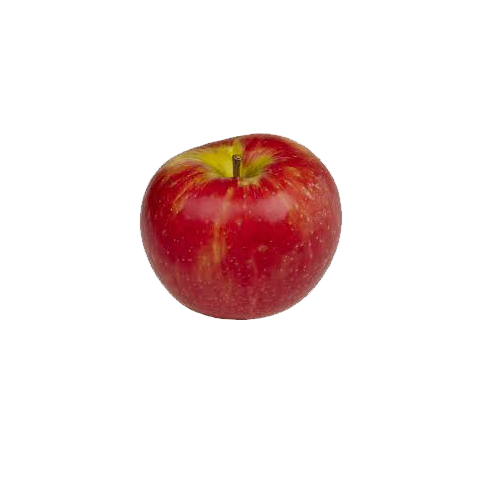 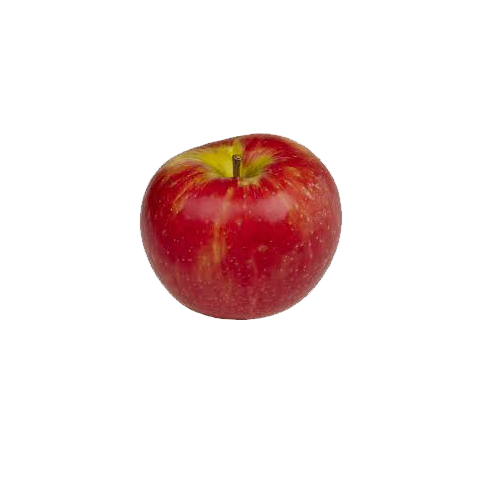 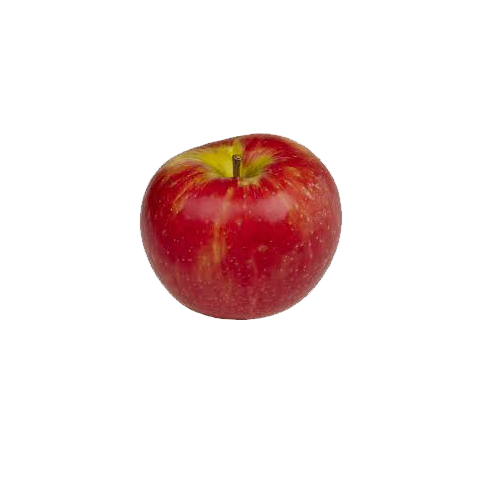 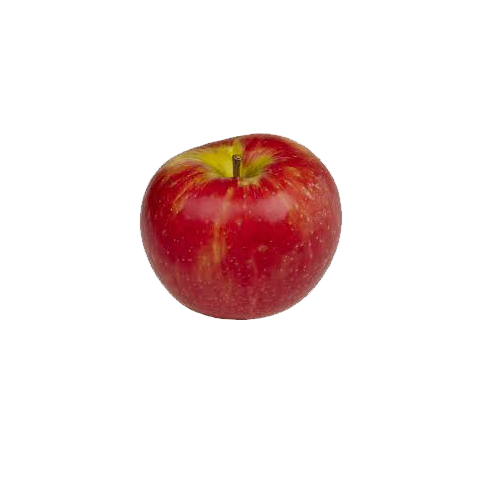 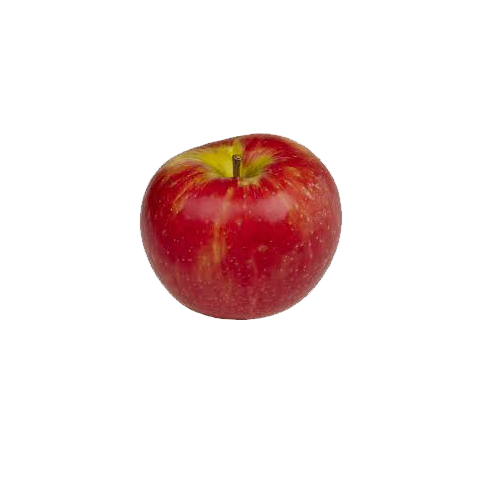 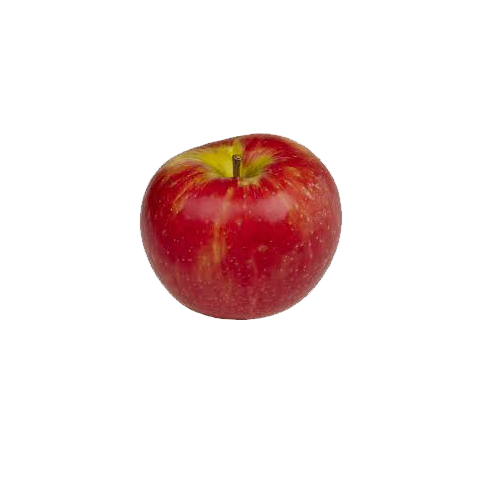 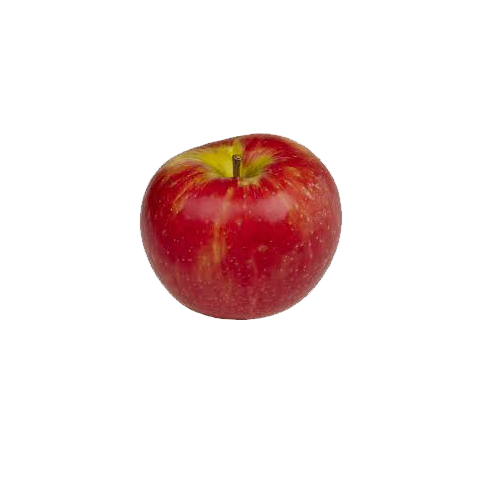 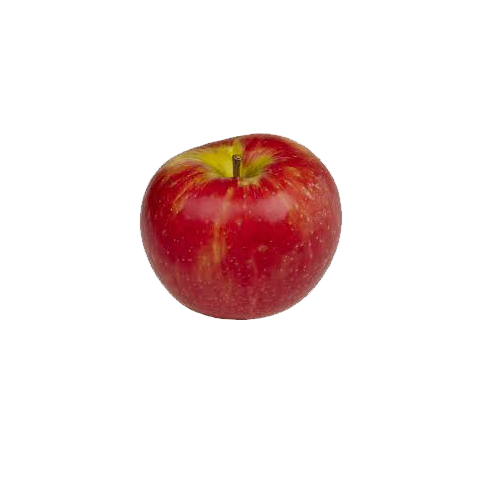 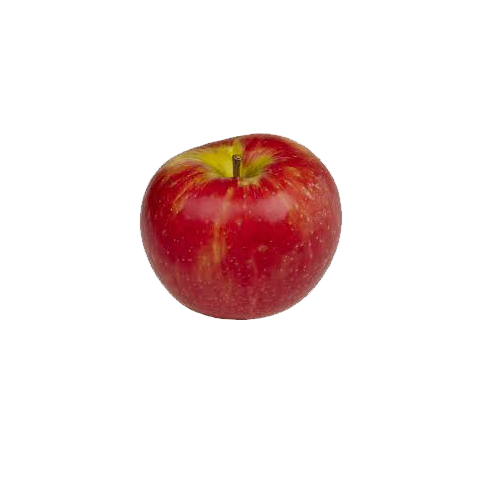 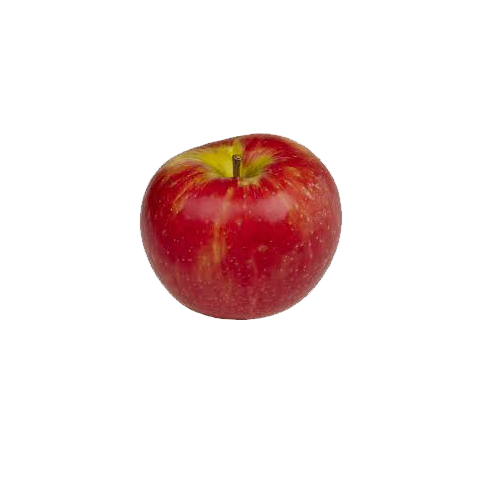 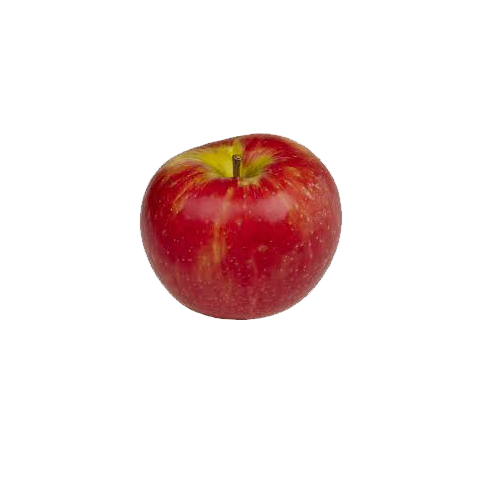 3/18/2021
Shahnaz ferdaushi Jui
10
৬
৮
৫
৭
৬
৮
৫
৭
,          ইত্যাদি অপ্রকৃত ভগ্নাংশ।
3/18/2021
Shahnaz ferdaushi Jui
11
অপ্রকৃত ভগ্নাংশকে মিশ্র ভগ্নাংশ বা পূর্ণ সংখ্যায় প্রকাশ করার উপায় জেনে নেইঃ
১৩
৫
২
২
অপ্রকৃত ভগ্নাংশ =
৫
১০
৩
৩
=
১৩
মিশ্র ভগ্নাংশ
৫
১. লবকে হর দ্বারা ভাগ করি।
২.ভাগফলকে পূর্ণসংখ্যা অংশে এবং ভাগশেষকে লব হিসেবে লিখি ।
৩. হর একই থাকবে।
3/18/2021
Shahnaz ferdaushi Jui
12
1
৪
১
১
১
১
4
4
4
4
1      একটি মিশ্র ভগ্নাংশ।
১
১
১
১
যে সব ভগ্নাংশে পূর্ণ সংখ্যার সাথে প্রকৃত ভগ্নাংশ যুক্ত থাকে, সেগুলো মিশ্র ভগ্নাংশ।
মিশ্র ভগ্নাংশের পূর্ণ অংশকে সমস্ত পড়া হয়।
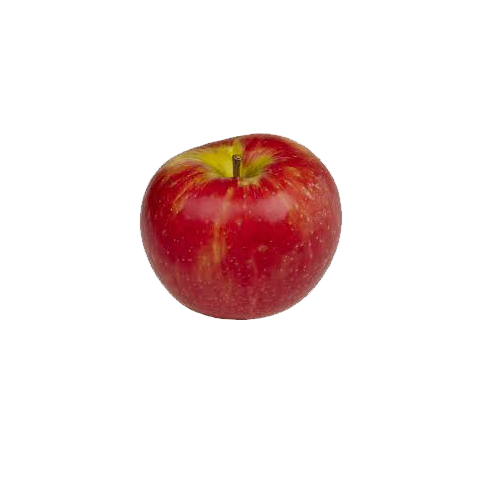 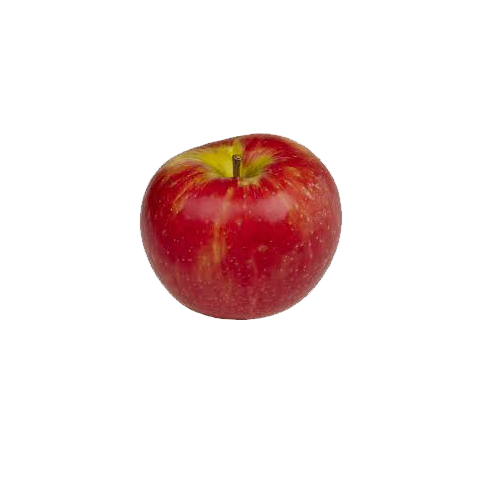 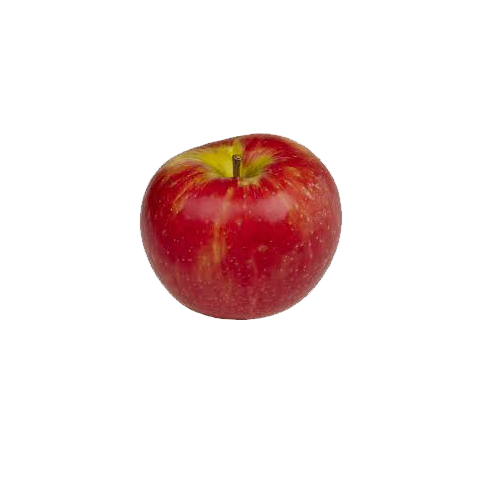 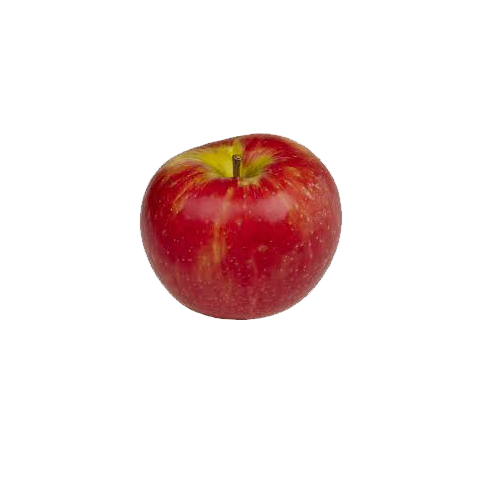 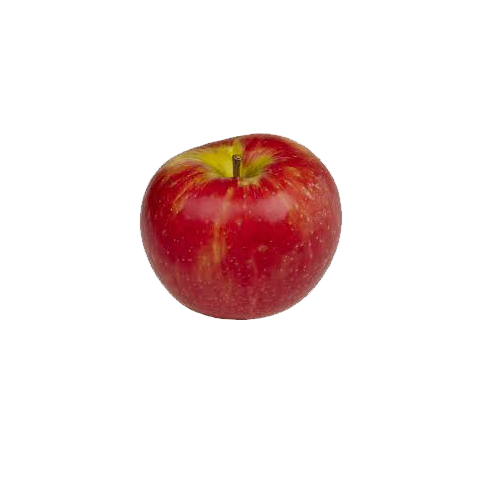 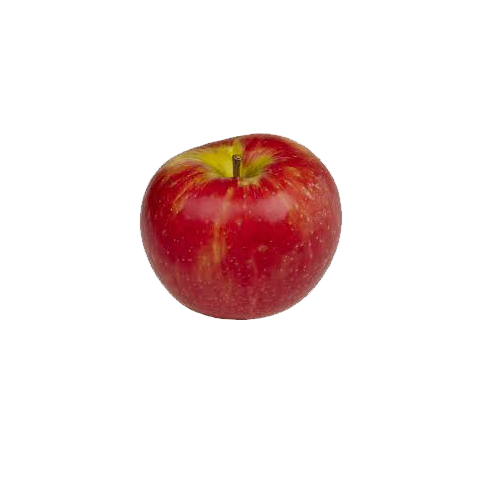 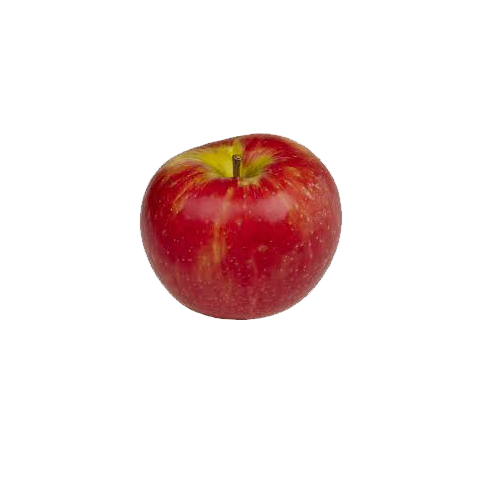 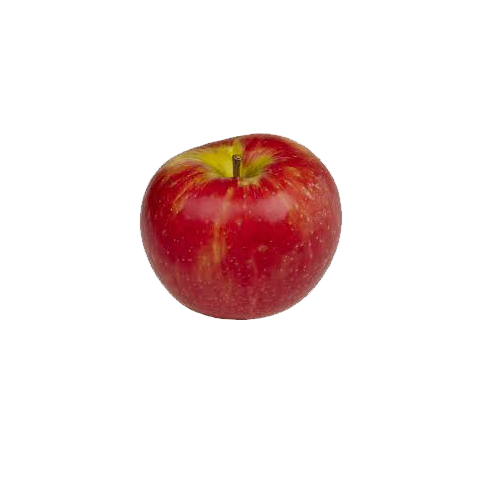 3/18/2021
Shahnaz ferdaushi Jui
13
২
৫
৩
৬
2
5
3
6
১
১
1     ,   1       ইত্যাদি মিশ্র ভগ্নাংশ।
3/18/2021
Shahnaz ferdaushi Jui
14
মিশ্র ভগ্নাংশকে অপ্রকৃত ভগ্নাংশে প্রকাশ করার উপায় জেনে নেইঃ
পূর্ণ সংখ্যা × হর + লব
মিশ্র ভগ্নাংশ =
হর
= অপ্রকৃত ভগ্নাংশ
৩
১৩
উদাহরণঃ
৫
৫
৫ +
২ ×
৩
=
=
২
৫
3/18/2021
Shahnaz ferdaushi Jui
15
পাঠ্য বইয়ের সাথে সংযোগ , ৩৯ ও ৪০ পৃষ্ঠা বের কর
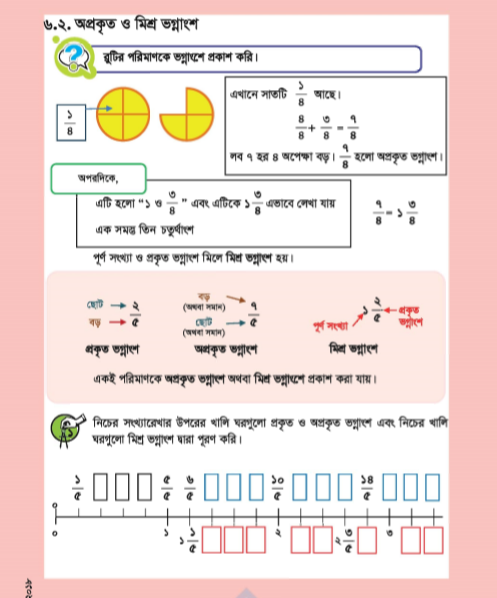 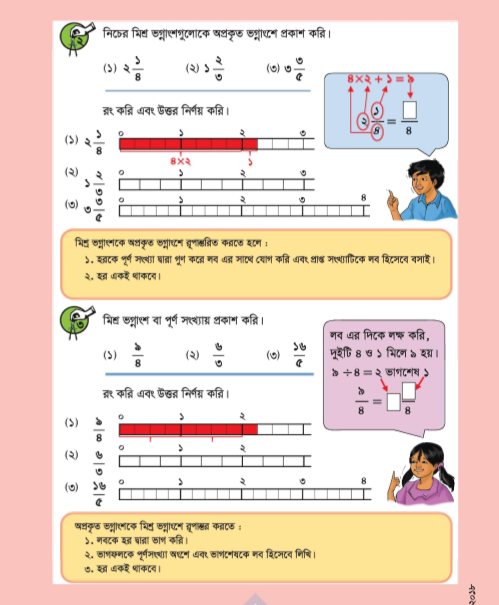 3/18/2021
Shahnaz ferdaushi Jui
16
মনে করে নেই
প্রকৃত ভগ্নাংশ
লব ছোট,হর বড়
৫
৫
৩
অপ্রকৃত ভগ্নাংশ
লব বড়,হর ছোট
৭
৩
৫
২
মিশ্র ভগ্নাংশ
প্রকৃত ভগ্নাংশ
পূর্ণ সংখ্যা
পূর্ণ সংখ্যাকে বলা হয় সমস্ত
3/18/2021
Shahnaz ferdaushi Jui
17
২
সঠিক উত্তর বলি
২
৯
১
3
৫
৫
৩
১
প্রকৃত ভগ্নাংশ কোনটি?
3/18/2021
Shahnaz ferdaushi Jui
18
৯
২
৯
১
3
৫
৫
৫
১
অপ্রকৃত ভগ্নাংশ কোনটি ?
3/18/2021
Shahnaz ferdaushi Jui
19
১
২
৯
১
৫
3
৫
৫
১
১
মিশ্র ভগ্নাংশ কোনটি?
3/18/2021
Shahnaz ferdaushi Jui
20
একক কাজ
১। নিচের ভগ্নাংশগুলোর মধ্য থেকে প্রকৃত, অপ্রকৃত ও মিশ্র ভগ্নাংশ পৃথক কর:
১
৩
৭
৮
৭৫
৮
৩
4
২০
৩
১৮
২৫
২
৩
3/18/2021
Shahnaz ferdaushi Jui
21
জোড়ায় কাজ
অপ্রকৃত ভগ্নাংশে প্রকাশ করঃ
3/18/2021
Shahnaz ferdaushi Jui
22
দলীয় কাজ
৫
চিত্রের সাহায্যে প্রকাশ কর ::
জবা
৯
১০
চিত্রের সাহায্যে প্রকাশ কর ::
জুই
৭
১
চিত্রের সাহায্যে প্রকাশ কর ::
১
বেলী
৬
3/18/2021
Shahnaz ferdaushi Jui
23
১
10
মিলিয়ে নেই
6
7
বেলী
জবা
জুই
১
5
9
3/18/2021
Shahnaz ferdaushi Jui
24
বাড়ির কাজ
মিশ্র ভগ্নাংশ বা পূর্ণ সংখ্যায় প্রকাশ করঃ
অপ্রকৃত ভগ্নাংশে প্রকাশ করঃ
3/18/2021
Shahnaz ferdaushi Jui
25
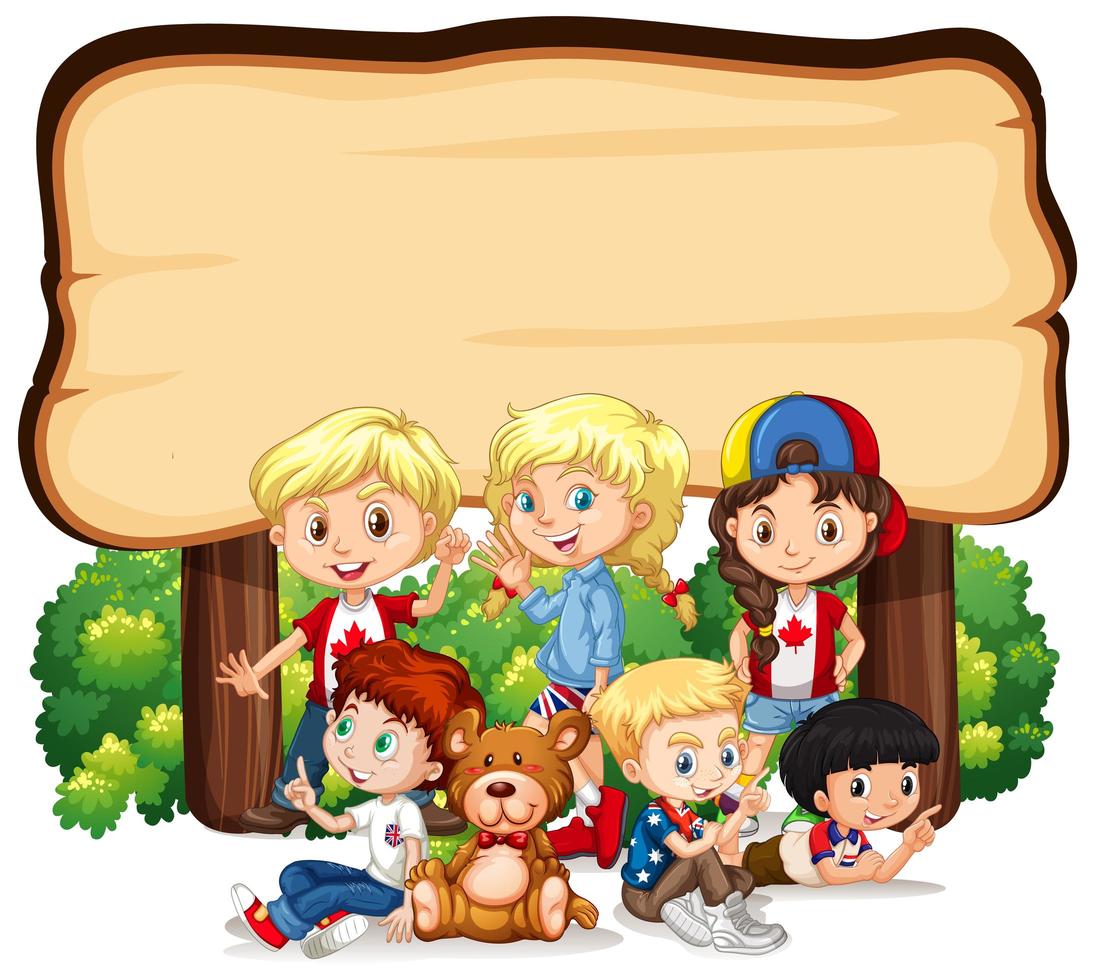 পাঠে অংশগ্রহণকারী সবাইকে ধন্যবাদ
3/18/2021
Shahnaz ferdaushi Jui
26